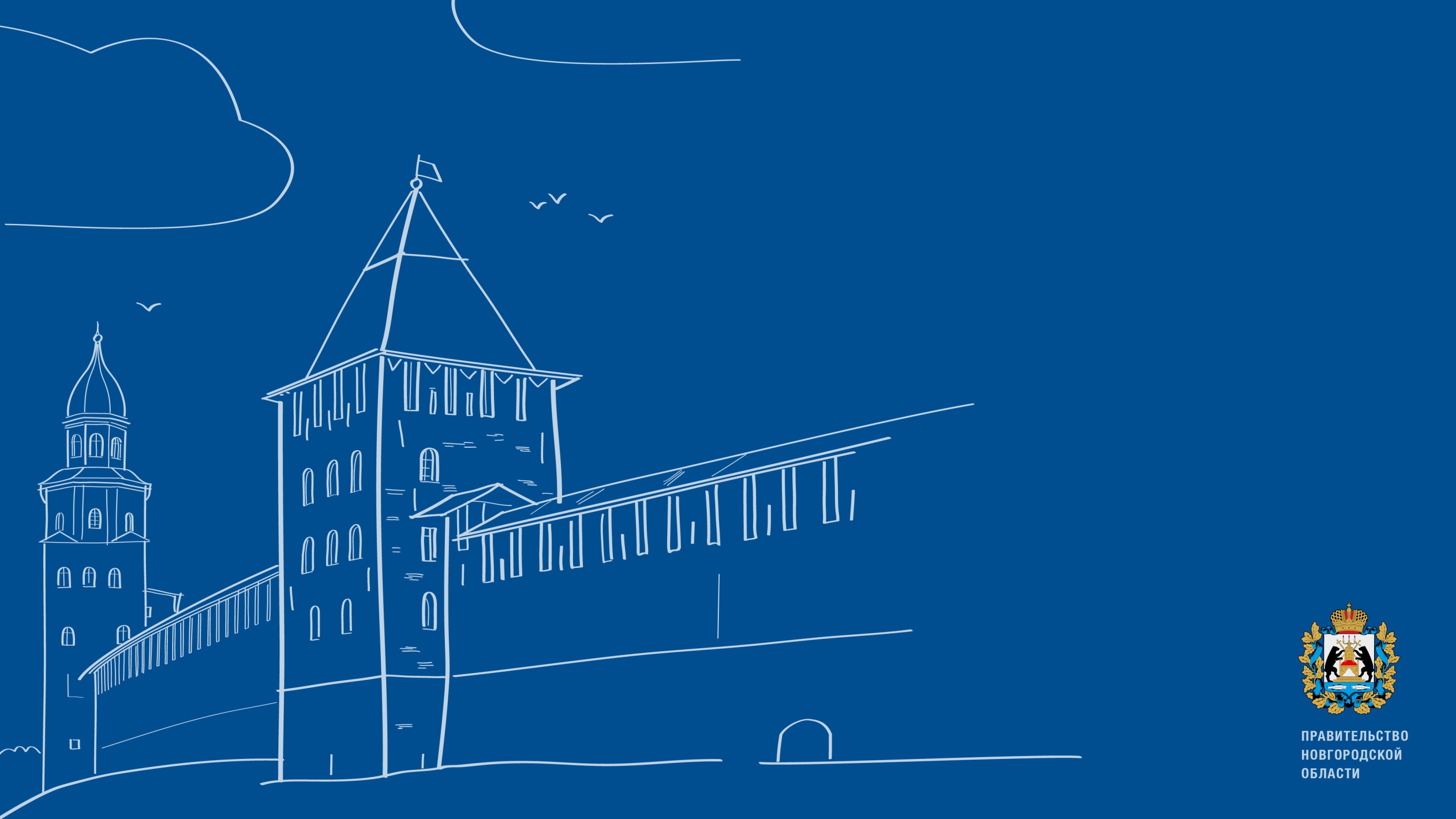 ПАСПОРТ МАЛОВИШЕРСКОГО МУНИЦИПАЛЬНОГО РАЙОНА
МИНИСТЕРСТВО ИНВЕСТИЦИОННОЙ ПОЛИТИКИ НОВГОРОДСКОЙ ОБЛАСТИДЕПАРТАМЕНТ ТУРИЗМА
2
Численность населения  на 1 января 2023 года 13275 человек
из общей численности - в возрасте: моложе трудоспособного 2074; трудоспособном 7373; 
старше трудоспособного 3828.
Первый заместитель Главы администрации
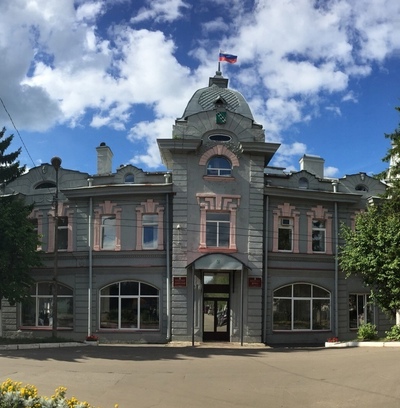 Коцин Павел Александрович,
 Первый заместитель Главы администрации муниципального района
 Контактный телефон: 
+7 (81660) 33-601
e-mail :  mvadm@yandex.ru
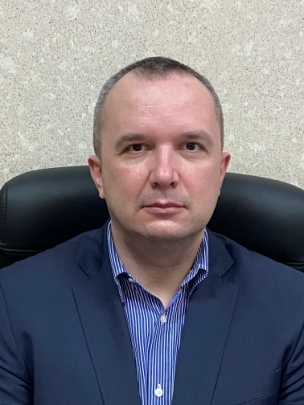 Председатель комитета экономики и сельского хозяйства
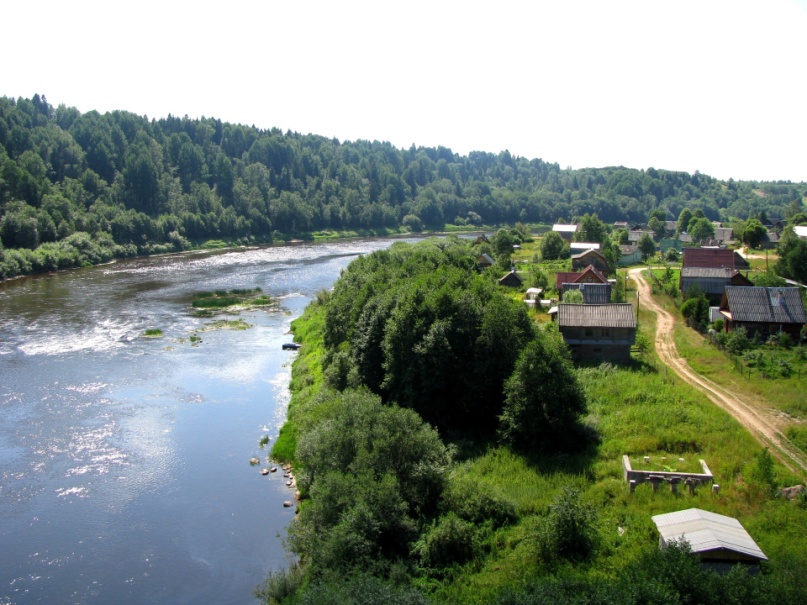 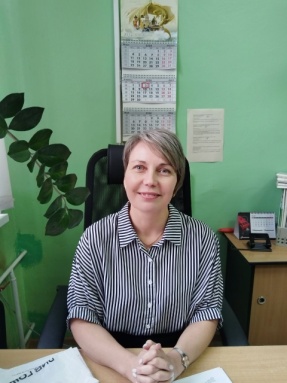 Шалагина Татьяна Викторовна,
 Председатель комитета экономики и сельского хозяйства администрации муниципального района
 Контактный телефон: 
+7 (81660) 31-580
e-mail: komitet.eck@yandex.ru
* С 1 марта 2024 года
 полномочия по туризму в комитете экономики и сельского хозяйства Администрации муниципального района
Муниципальная программа:
«Развитие культуры Маловишерского муниципального района на 2021-2025 годы»
 подпрограмма «Развитие туризма в Маловишерском муниципальном районе»
Бюджет 2023 год – 00,0 тыс. рублей
Бюджет 2024 год –  00,0 тыс. рублей
3
МИНИСТЕРСТВО ИНВЕСТИЦИОННОЙ ПОЛИТИКИ НОВГОРОДСКОЙ ОБЛАСТИДЕПАРТАМЕНТ ТУРИЗМА
Описание туристских ресурсов района:
Транспортная доступность
Санкт-Петербург
Автомобильное сообщение
Великий Новгород – 90 км (М10)
Санкт-Петербург – 162 км (М10)(М11)
Москва – 449 км (М10)(М11)
Ж/Д сообщение
Железнодорожная станция Малая Вишера
Санкт- Петербург  – ежедневно
Москва - ежедневно
Вологодская область
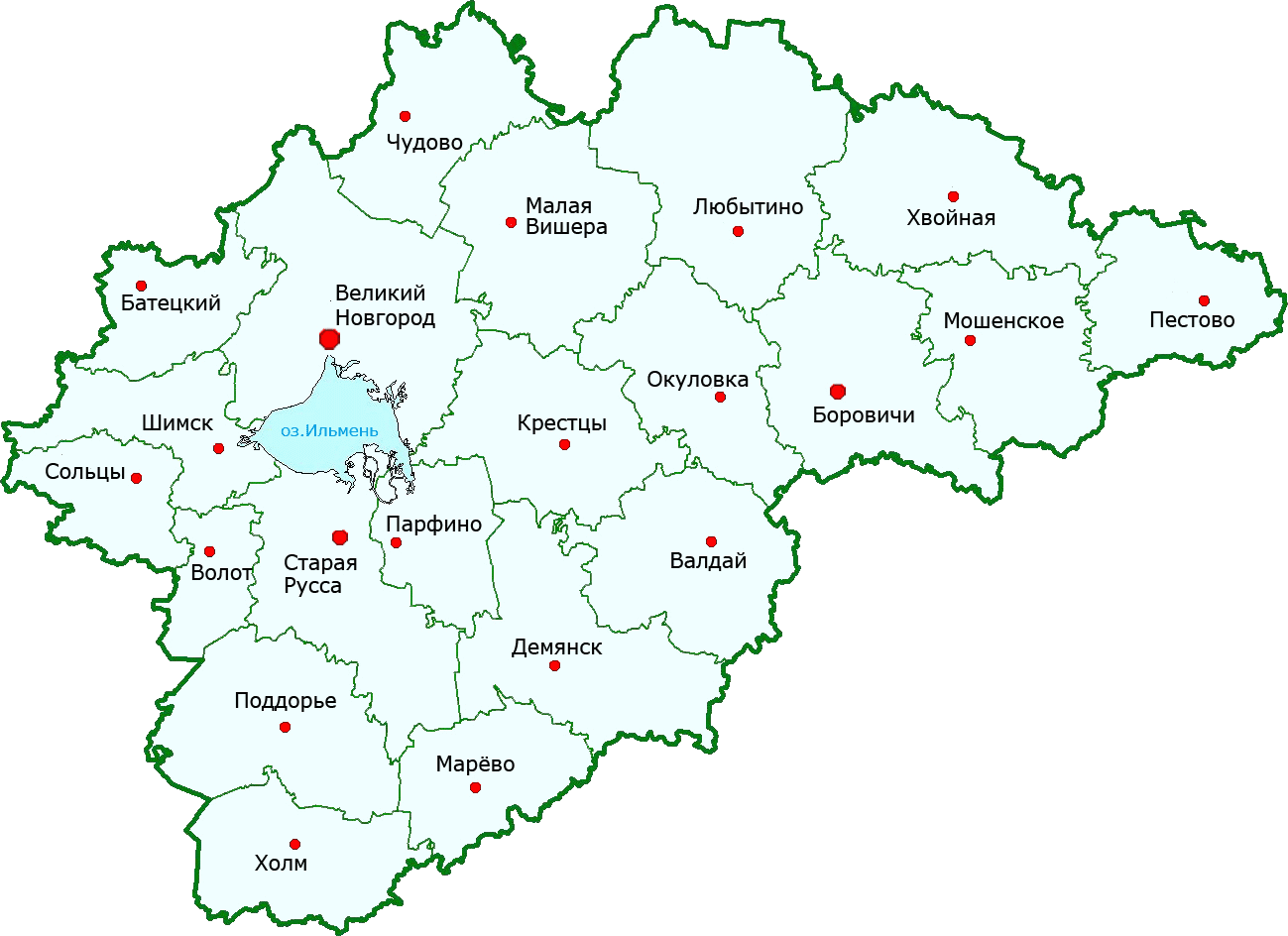 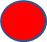 Средства размещения туристов
Зарегистрированные на территории региона
7 объекта, 183 койко-мест:
1 База отдыха Мстинские горки (ИП Герасимов А.Г.)
2 Гостинный дом Николаевский (ООО «Северо-Запад».)
3 Парк отель Красный бережок (ИП Шмайлов Е.В)
4 Гостиница Пушкинская (ООО Кристалл)
5 Гостевой дом Уютный Берег (ИП Евдокимов И.П)
6 Апарт Отель Капсула (ИП Зимовой А.В)
7 Гостиница хостел Первомайская (ИП Зимовой А.В)
Москва
Тверская область
4
МИНИСТЕРСТВО ИНВЕСТИЦИОННОЙ ПОЛИТИКИ НОВГОРОДСКОЙ ОБЛАСТИДЕПАРТАМЕНТ ТУРИЗМА
Статистика по экспертным данным района
0,4 %
доля турпотока района
в общем потоке
17 место
в общем турпотоке региона
93,8%
исполнение муниципального туристского стандарта 
Новгородской области 2.0
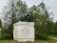 МИНИСТЕРСТВО ИНВЕСТИЦИОННОЙ ПОЛИТИКИ НОВГОРОДСКОЙ ОБЛАСТИДЕПАРТАМЕНТ ТУРИЗМА
5
ТУРИЗМ
ОСНОВНЫЕ ОБЪЕКТЫ ПОКАЗА
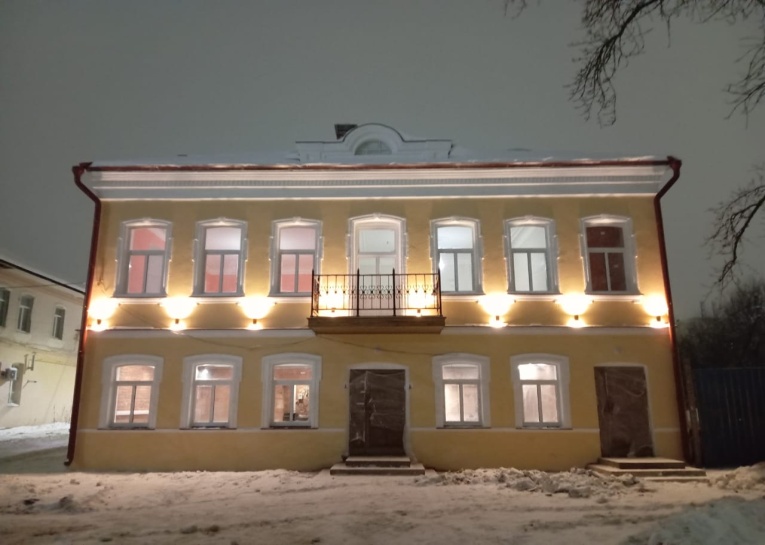 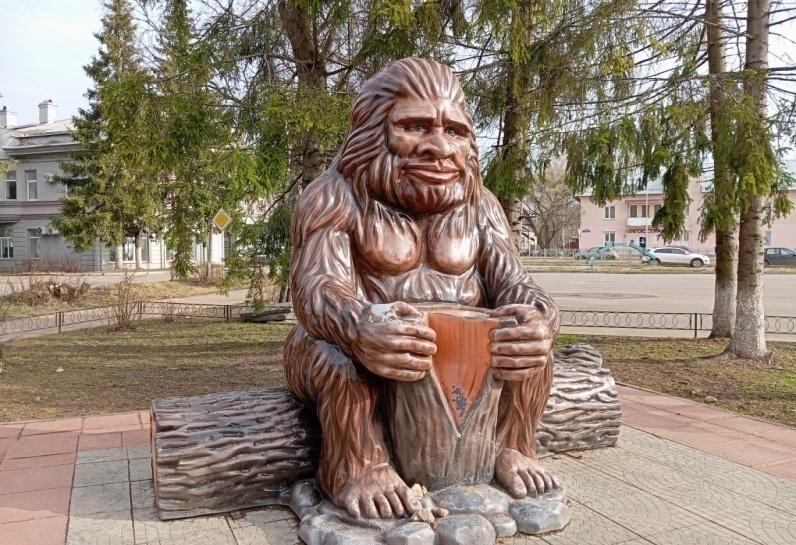 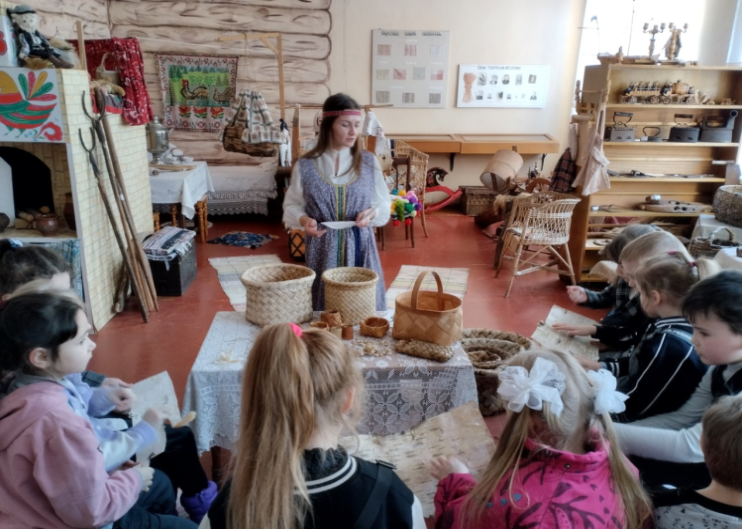 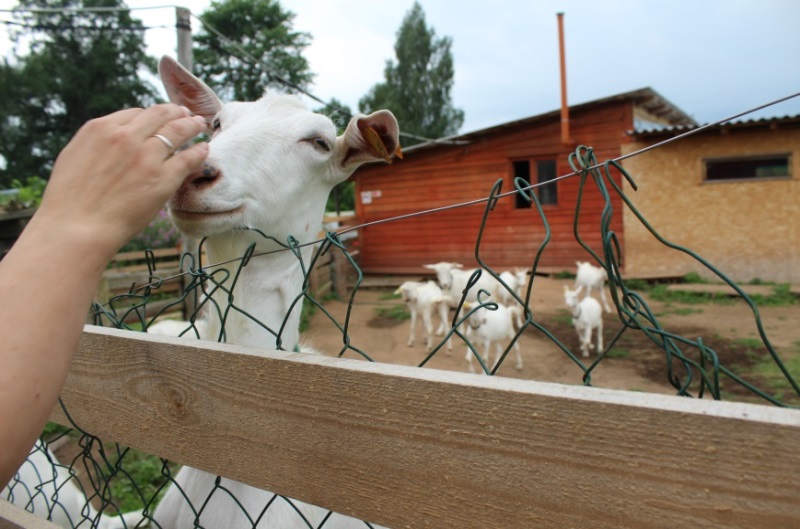 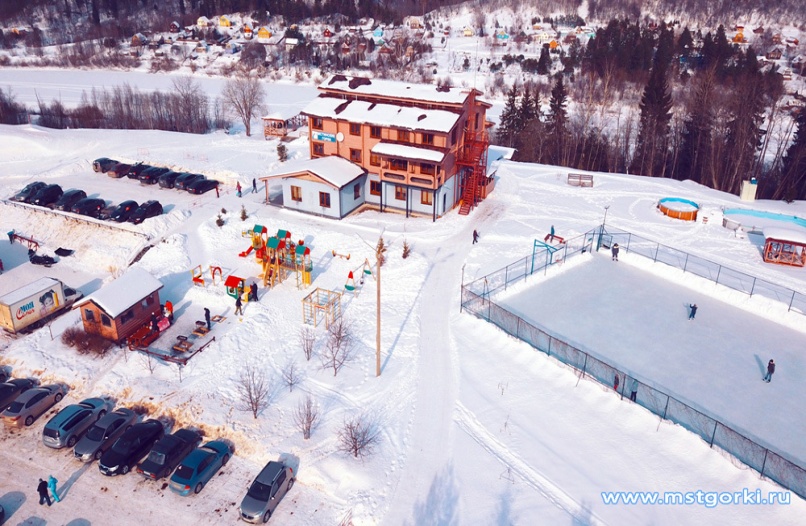 Горнолыжный курорт 
Мстинсие горки
Легендарный обитатель местных лесов - Авдошка
Районный краеведческий музей
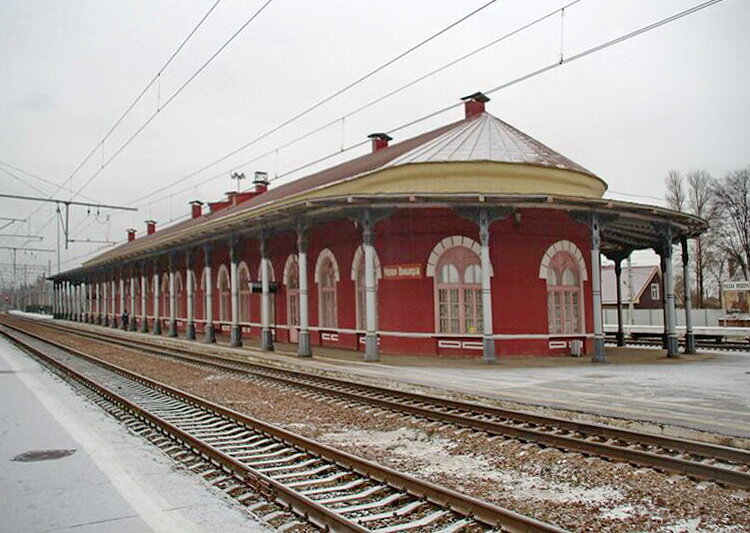 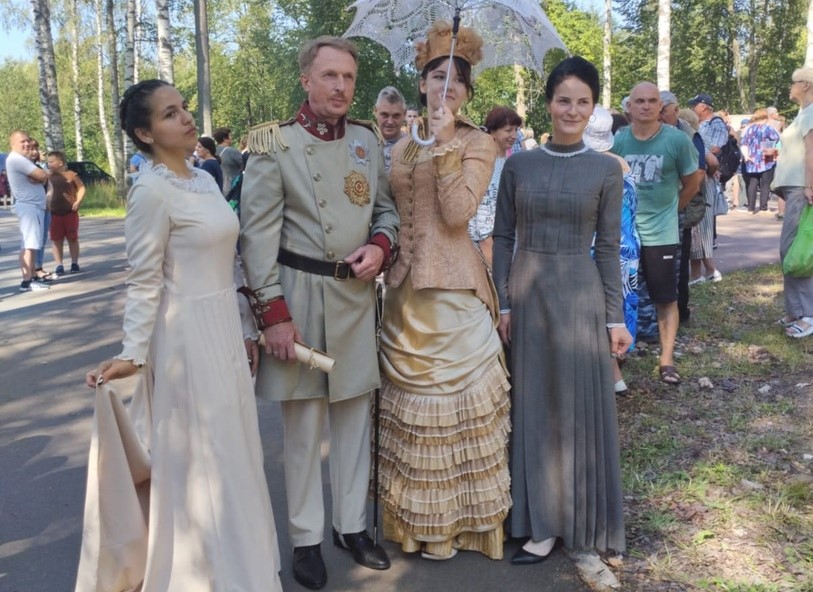 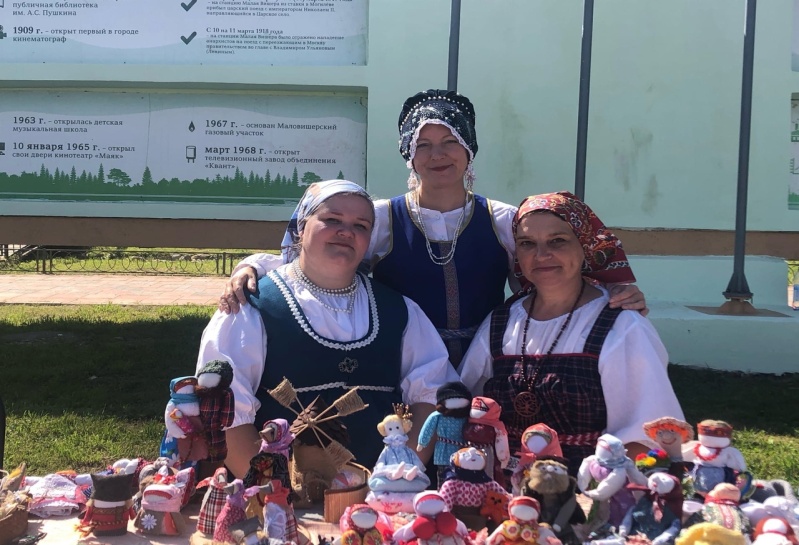 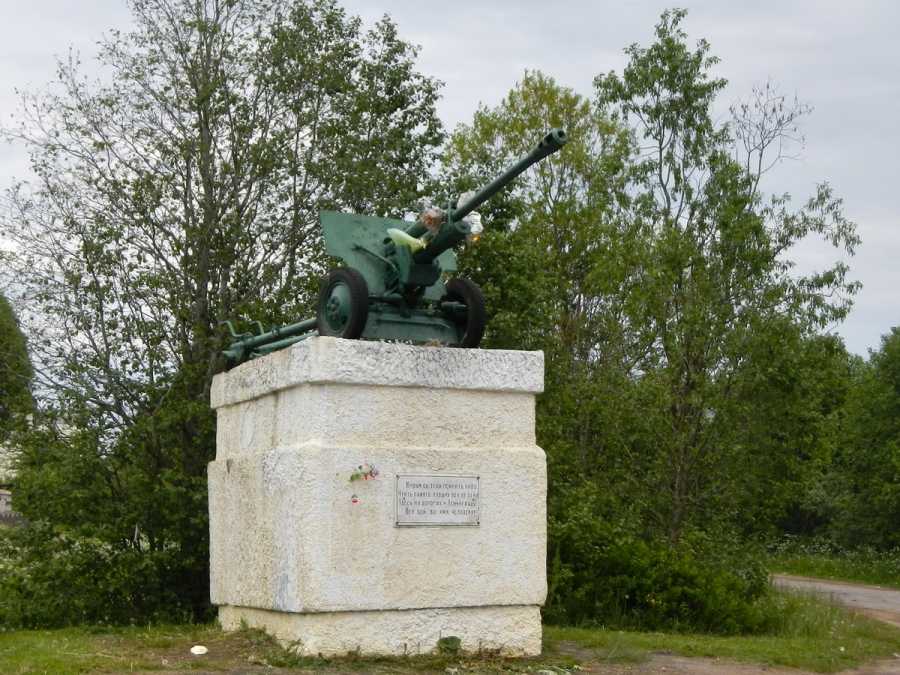 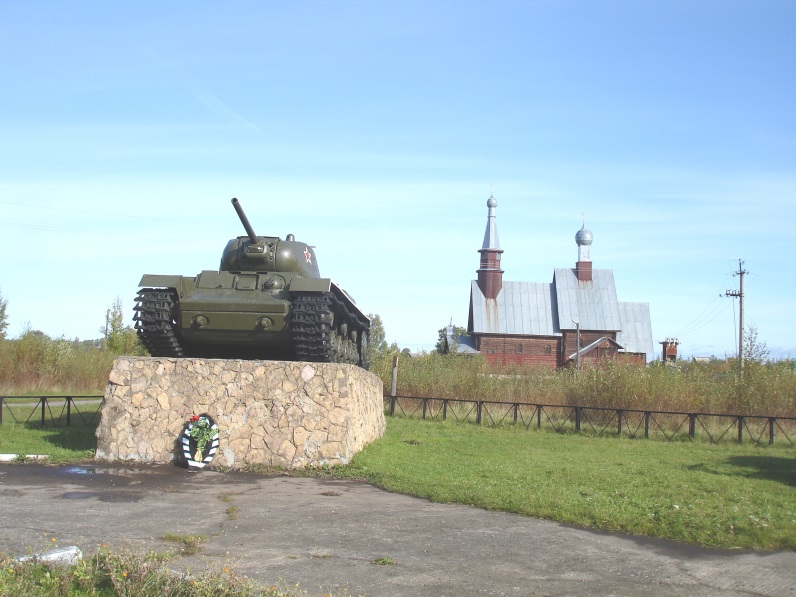 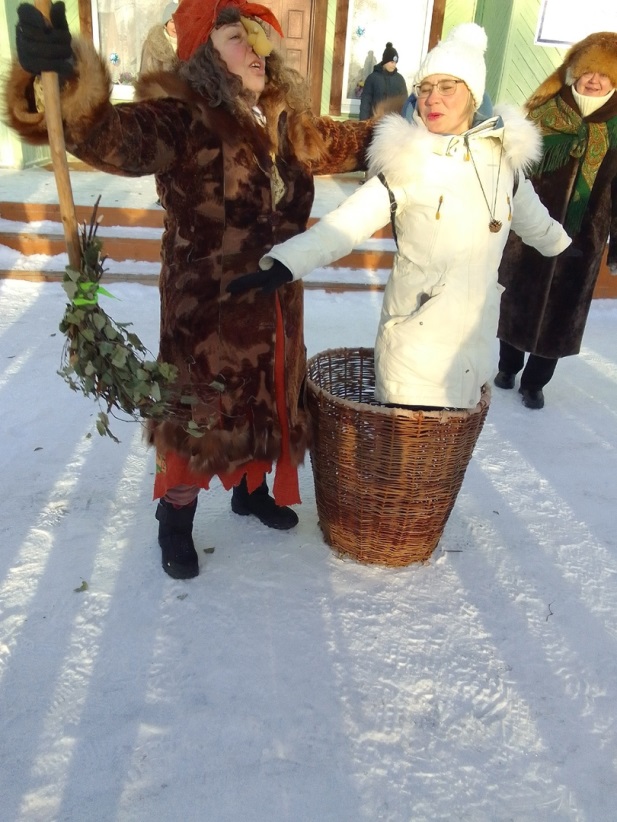 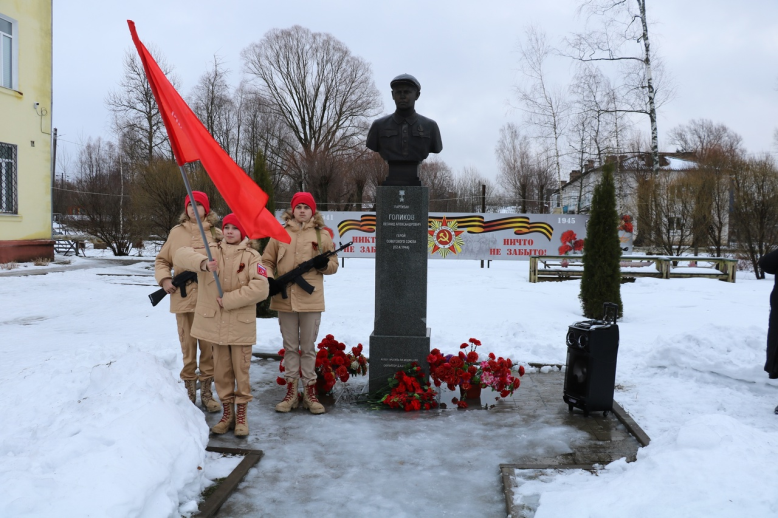 76-мм дивизионная пушка ЗИС-3
Здание железнодорожного вокзала
День железнодорожника, фестиваль Поезд вкуса
6
МИНИСТЕРСТВО ИНВЕСТИЦИОННОЙ ПОЛИТИКИ НОВГОРОДСКОЙ ОБЛАСТИДЕПАРТАМЕНТ ТУРИЗМА
Проведена работа по установке адресных табличек и  селфи точек на объектах показа
Легализован Гостевой дом «Уютный Берег»
Маловишерский район , д. Верхний перелесок, 1 дом, 6 койко-мест (ИП Евдокимов И. П.) 
Открыт туристический информационный пункт «Библиотека им.Пушкина»г. Малая Вишера
Открытие апарт-отеля «Капсула» 
Пешеходный маршрут «По следам купцов Маловишерских» установка инфостоек с QR кодами ведущими на  аудиогида
Пешеходный туристический маршрут «По дороге к Румелийской сосне»
Открытие второй комнаты матери и ребенка в Маловишерском районном краеведческом музеи   
Легализовать деятельность парк-отель «Красный бережок»
Маловишерский р-н, д. Красный Бережок, 3 дом, 15 койко-мест (ИП Шмайлов  Е.В.) (регистрация Белгородская обл.)
7
МИНИСТЕРСТВО ИНВЕСТИЦИОННОЙ ПОЛИТИКИ НОВГОРОДСКОЙ ОБЛАСТИДЕПАРТАМЕНТ ТУРИЗМА
Потенциальная инвестиционная площадка
для размещения туристской инфраструктуры
Расположение инвестиционной площадки
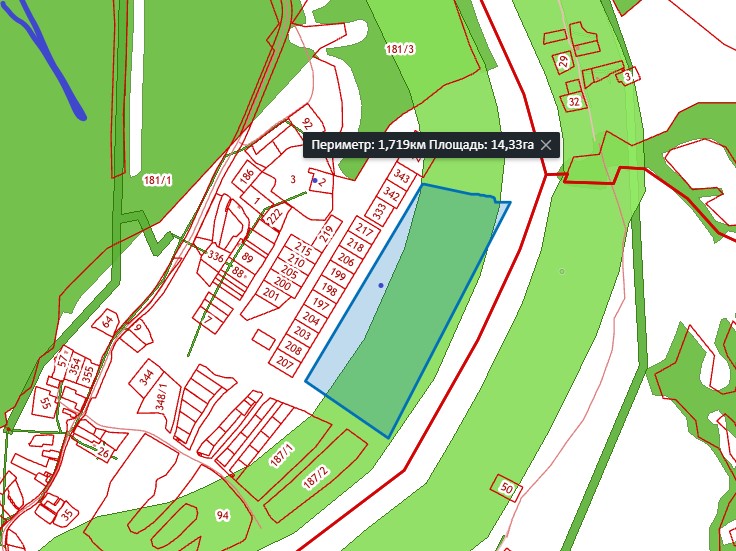 Удаленность участков от (км)
Кадастровый квартал
53:08:0095801
Новгородская область, Маловишерский район, д. Лопотень
Инфраструктура
Планы по размещению
Характеристика площадки
категория земель: земли населенных пунктов
форма собственности: муниципальная собственность
сети и коммуникации (по согласованию)
трассы линий и точки подключения будут определены в соответствии с проектом
для туристско-рекреационных целей (КСР, кафе и тп.)